Linear functions
Rate of Change and Slope 
All slides in this presentations are based on the book  Functions, Data and Models, S.P. Gordon and F. S GordonISBN 978-0-88385-767-0
Review
Distinct behavioral patterns of functions studied thus far (see figure 3.1):
Increase by the same amount each fixed period.
Decrease by the same amount each fixed period.
Increase at an increasing rate and so grow in a concave up pattern.
Increase at a decreasing rate and so grow in a concave down pattern.
Decrease at an increasing rate and so decay in a concave down pattern.
Decrease at a decreasing rate and so decay in a concave up pattern.
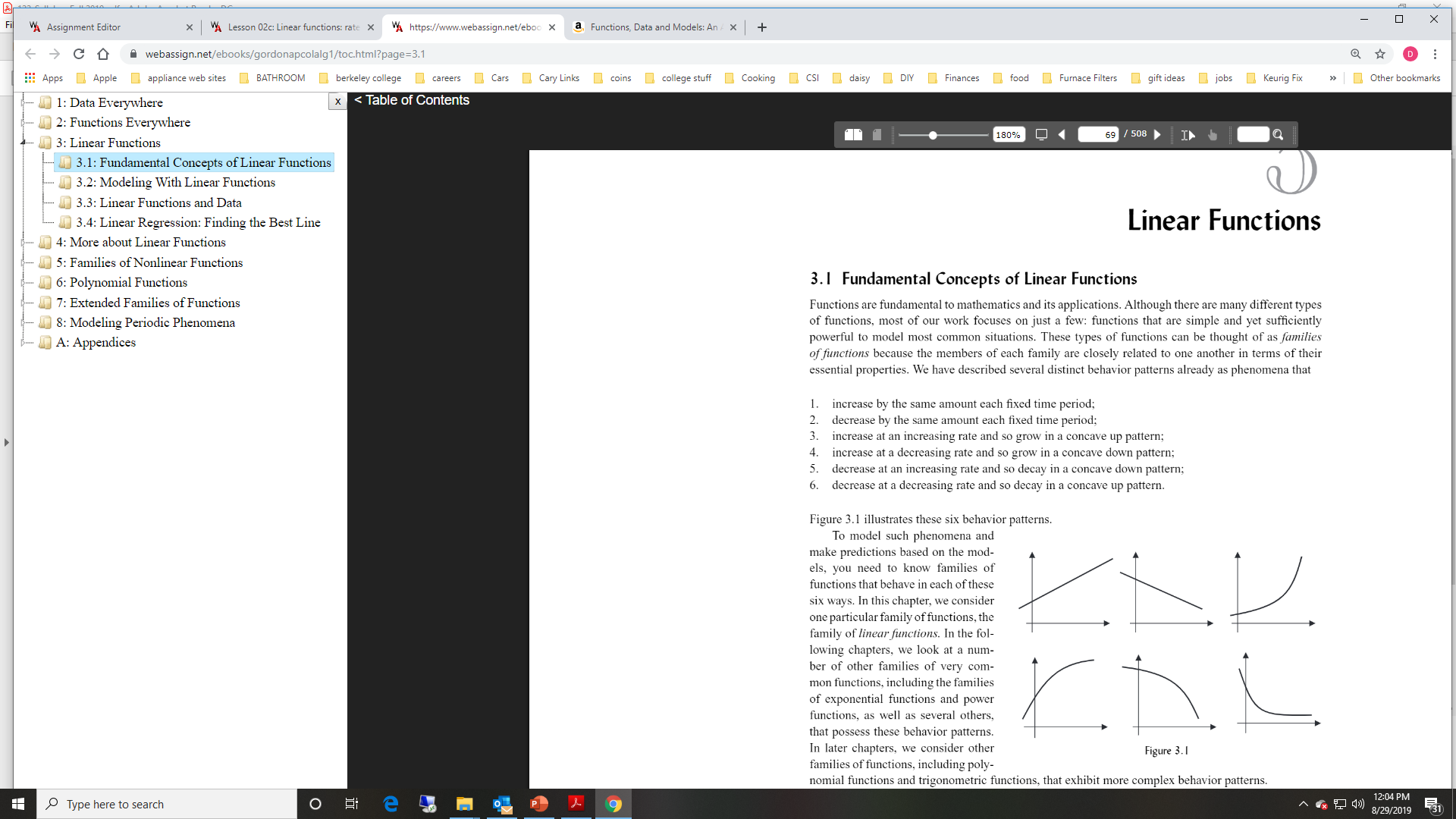 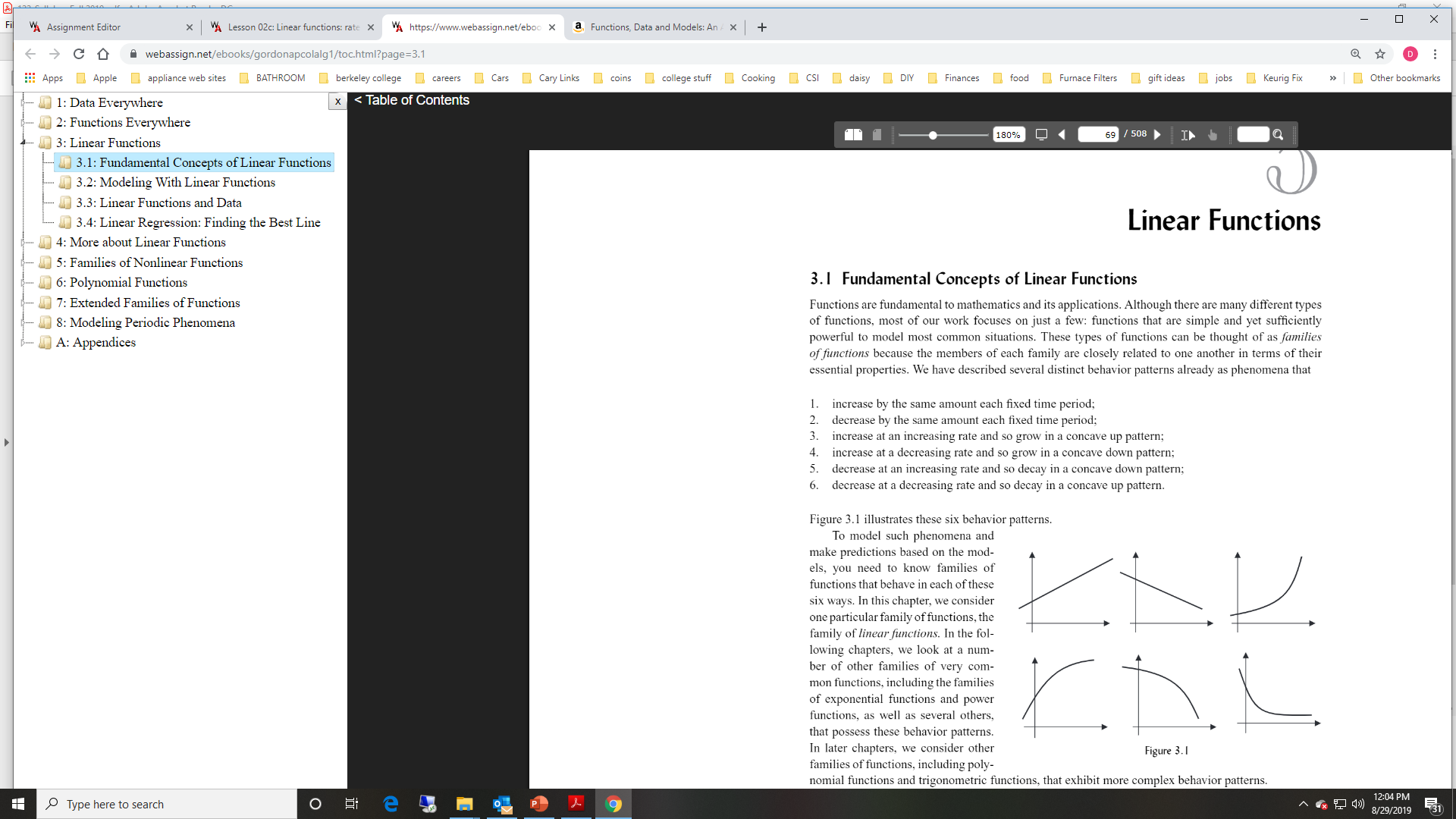 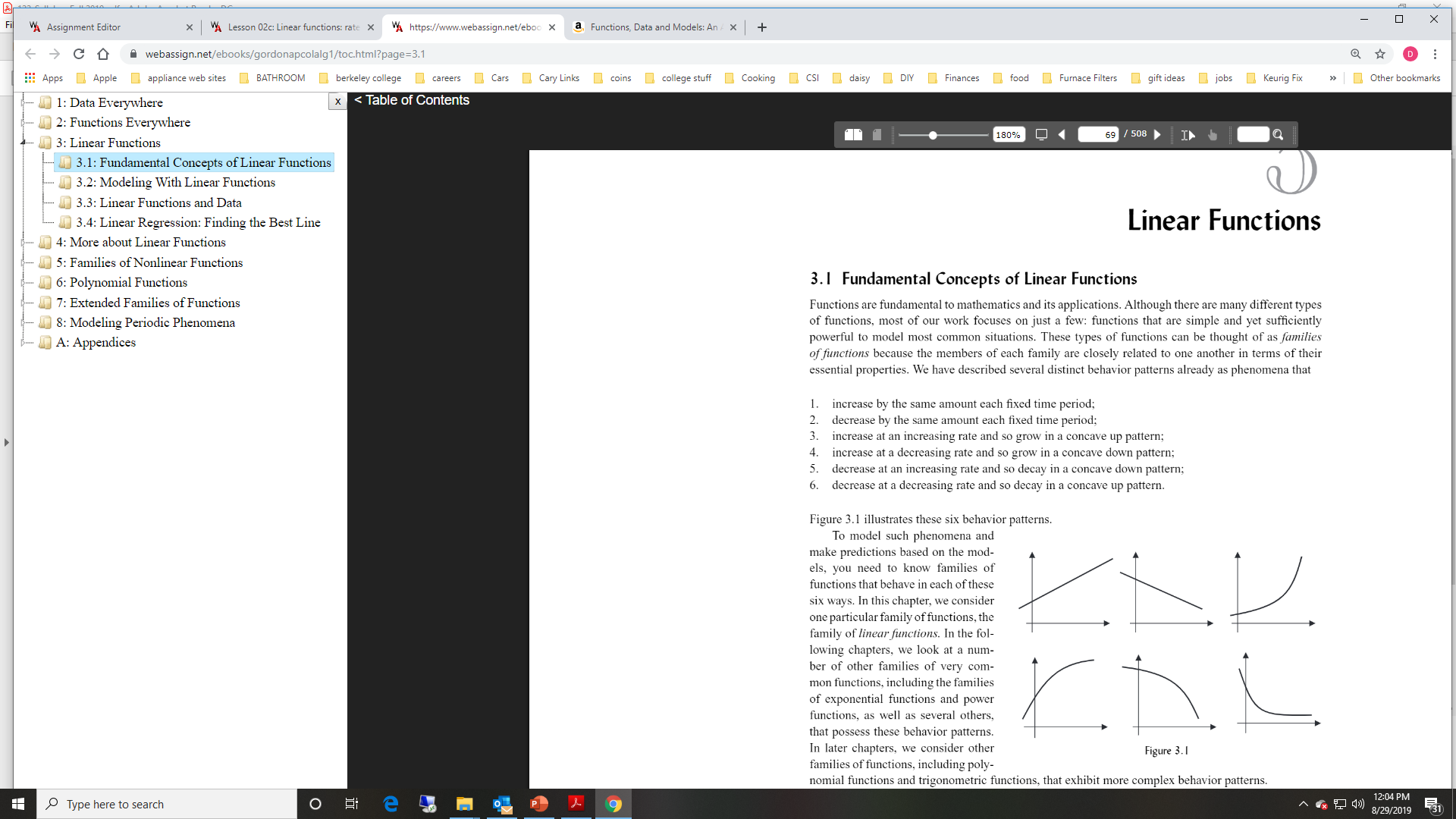 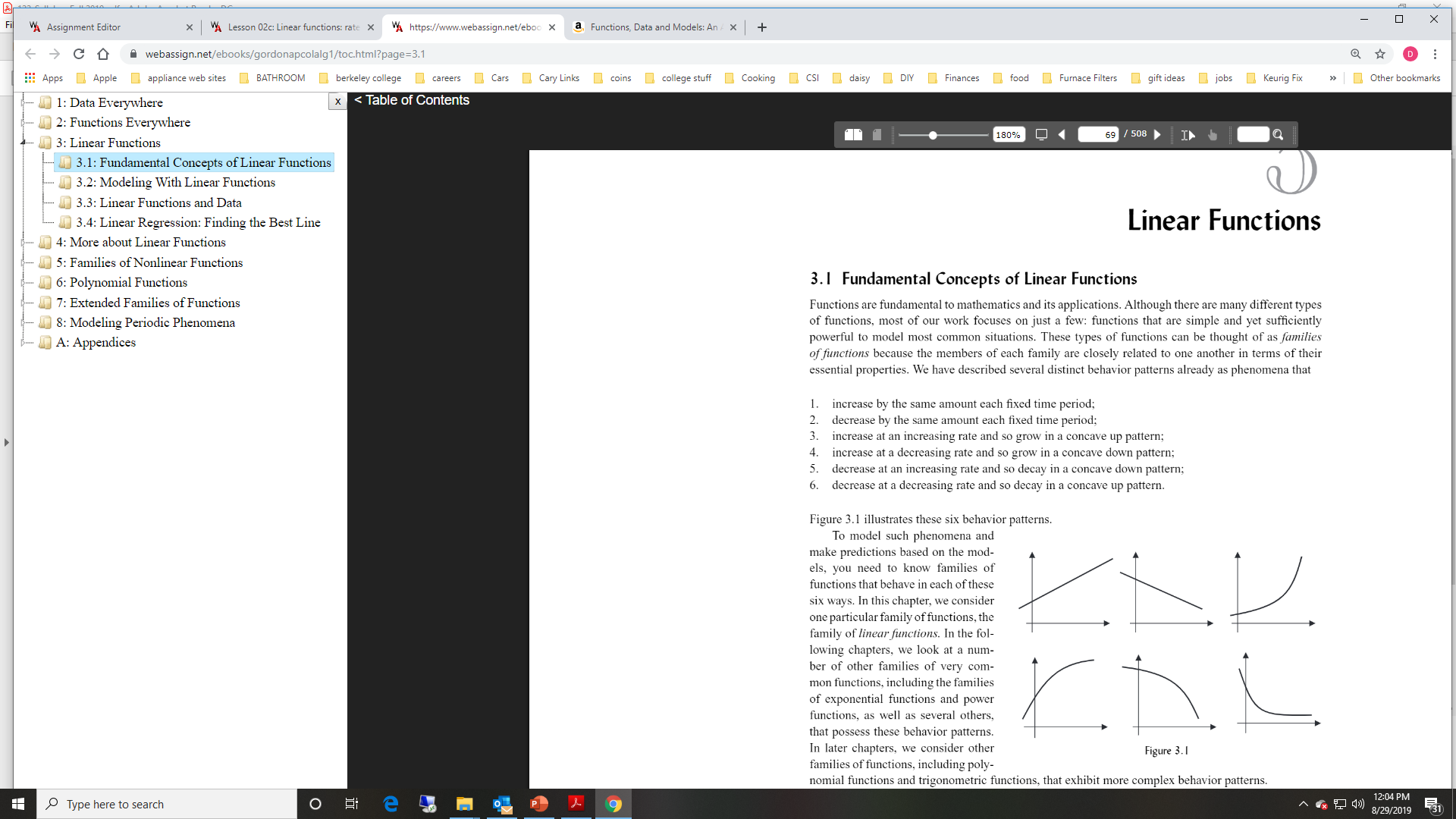 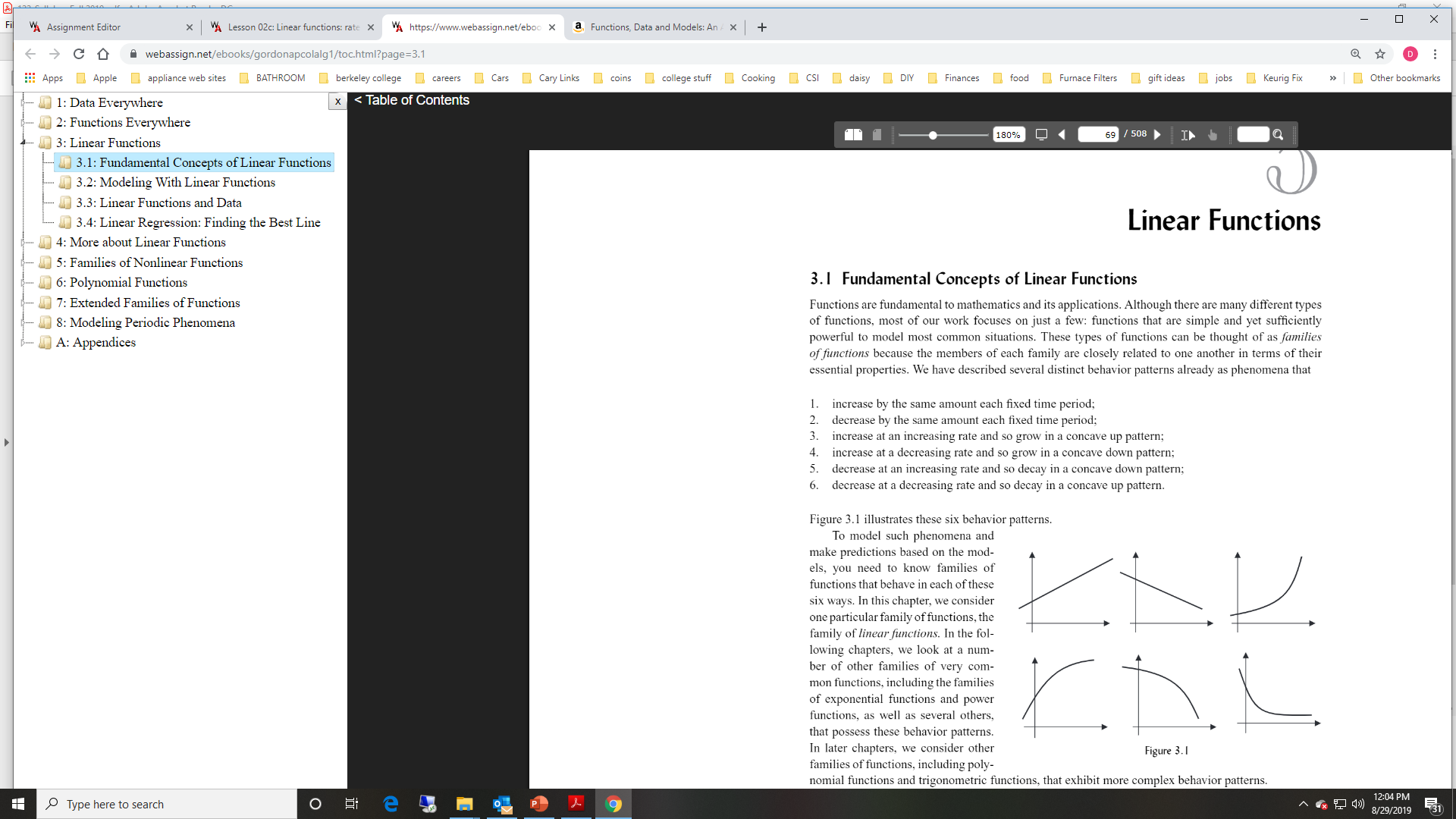 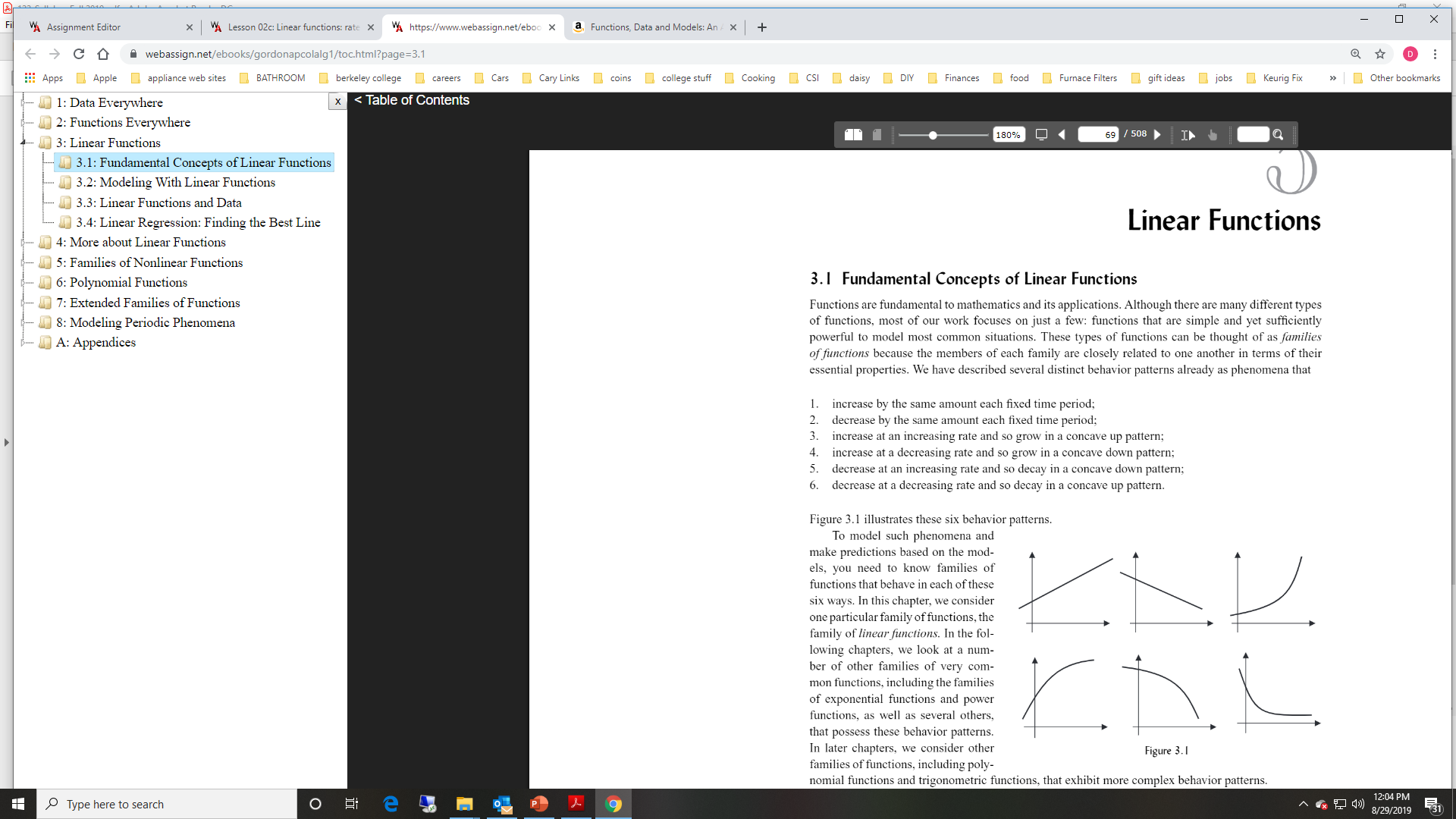 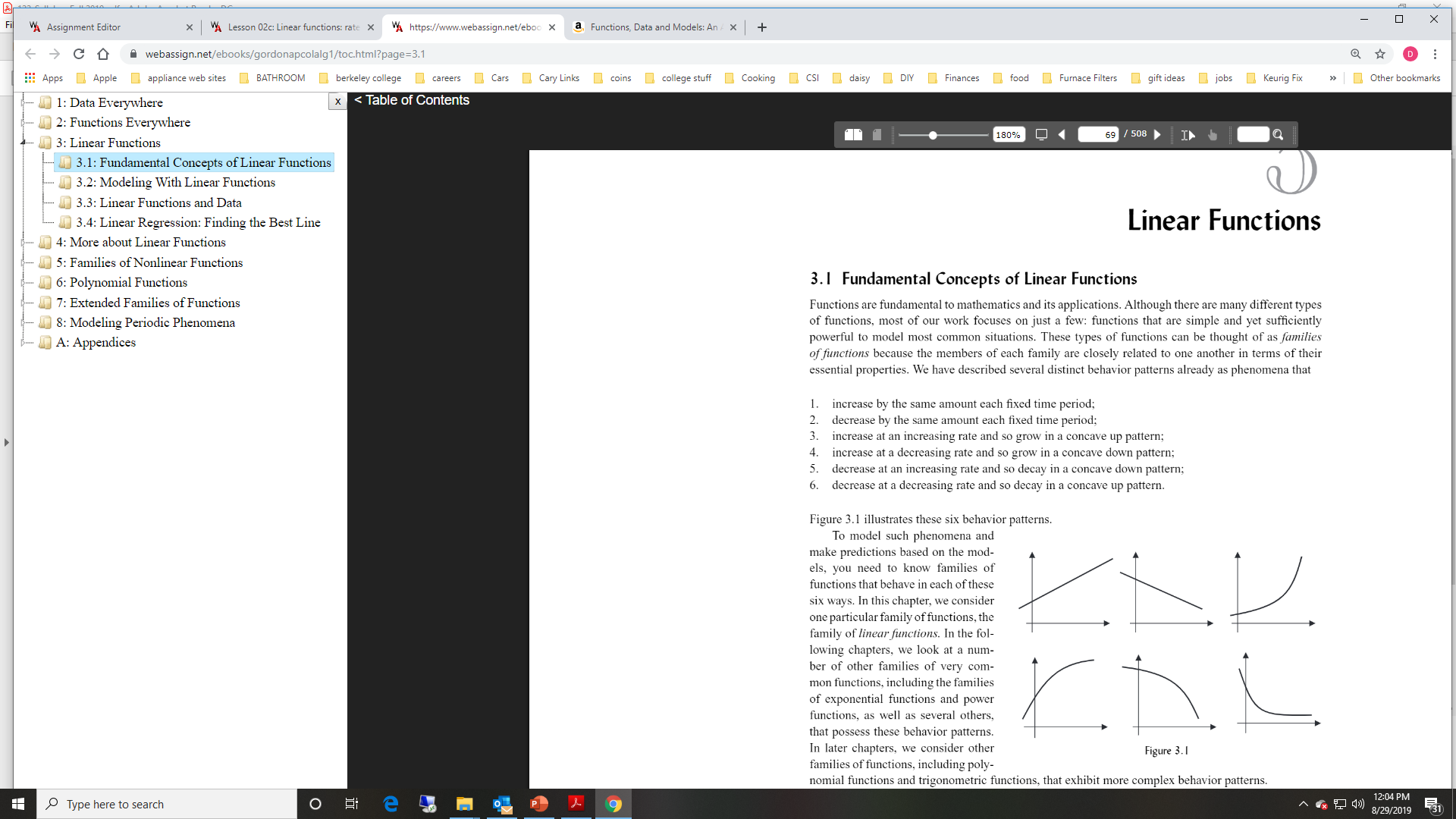 Linear Functions
Simplest and most useful family of functions
The graph is always a straight line.
The equation of any linear function can be written in the form y = ax + b where a and b are any two constants
To understand linear functions we must know the effect each of the two numbers a and b in y = ax + b have on the corresponding line.
Linear Functions Passing through the Origin
Simplest type of linear function is of the form y = ax
This means y is proportional to x.
Ex.
The distance D that a car travels at a constant speed of 50 mph is proportional to the number of hours t driven.

Therefore, the number of miles traveled is :  D = 50t
Example 1
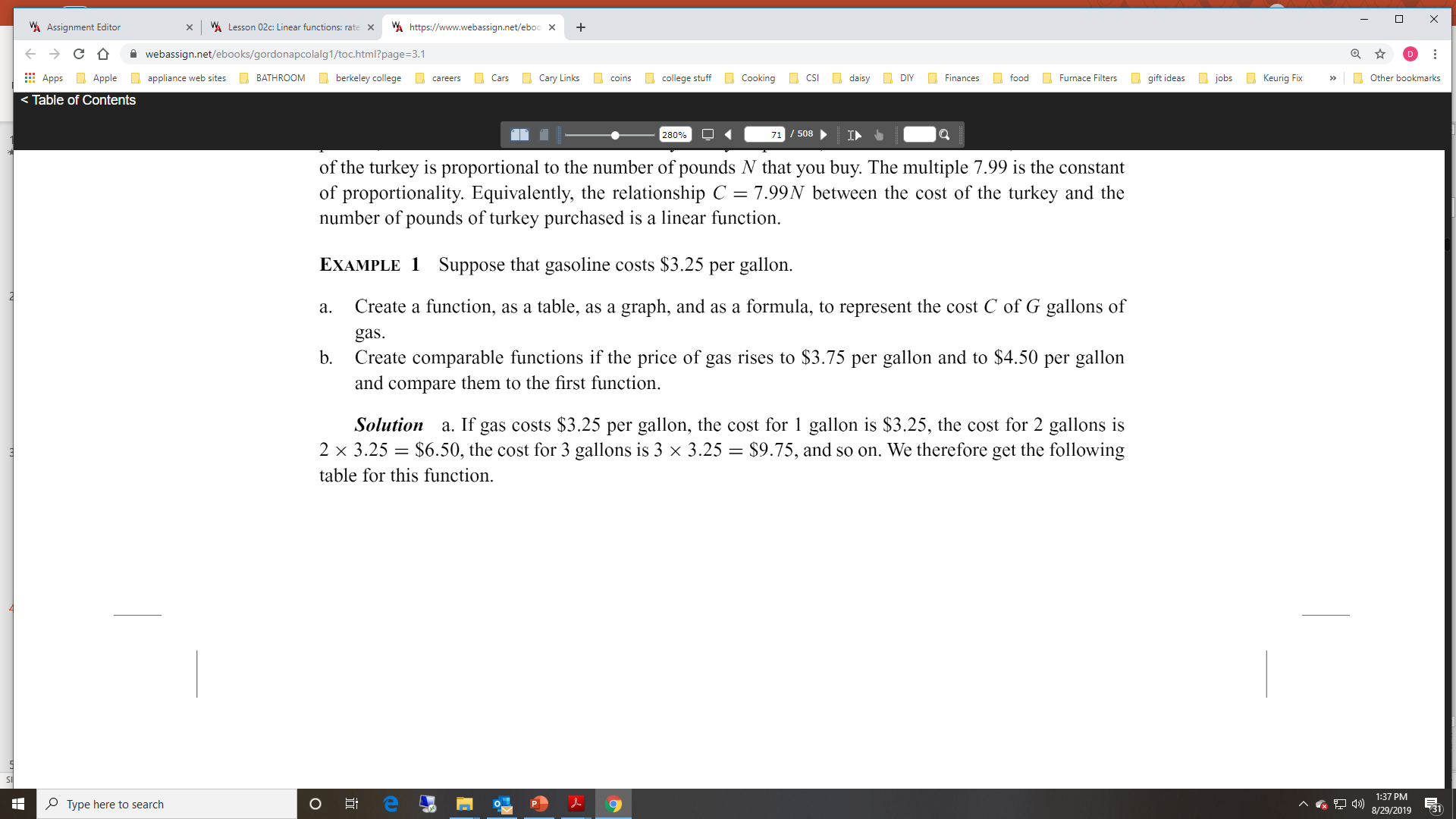 Solution – part a
Table
Solution – part a
Graph
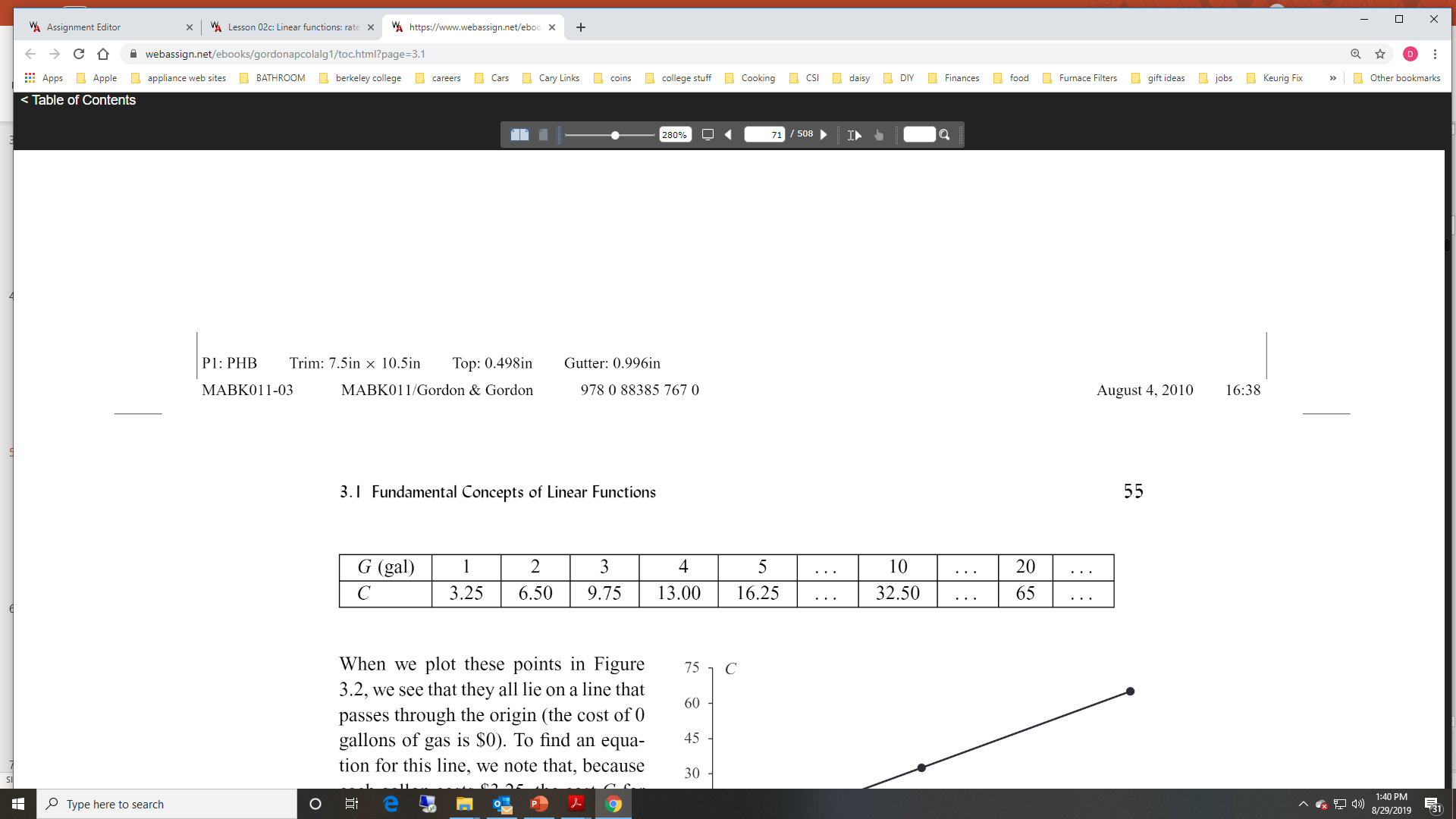 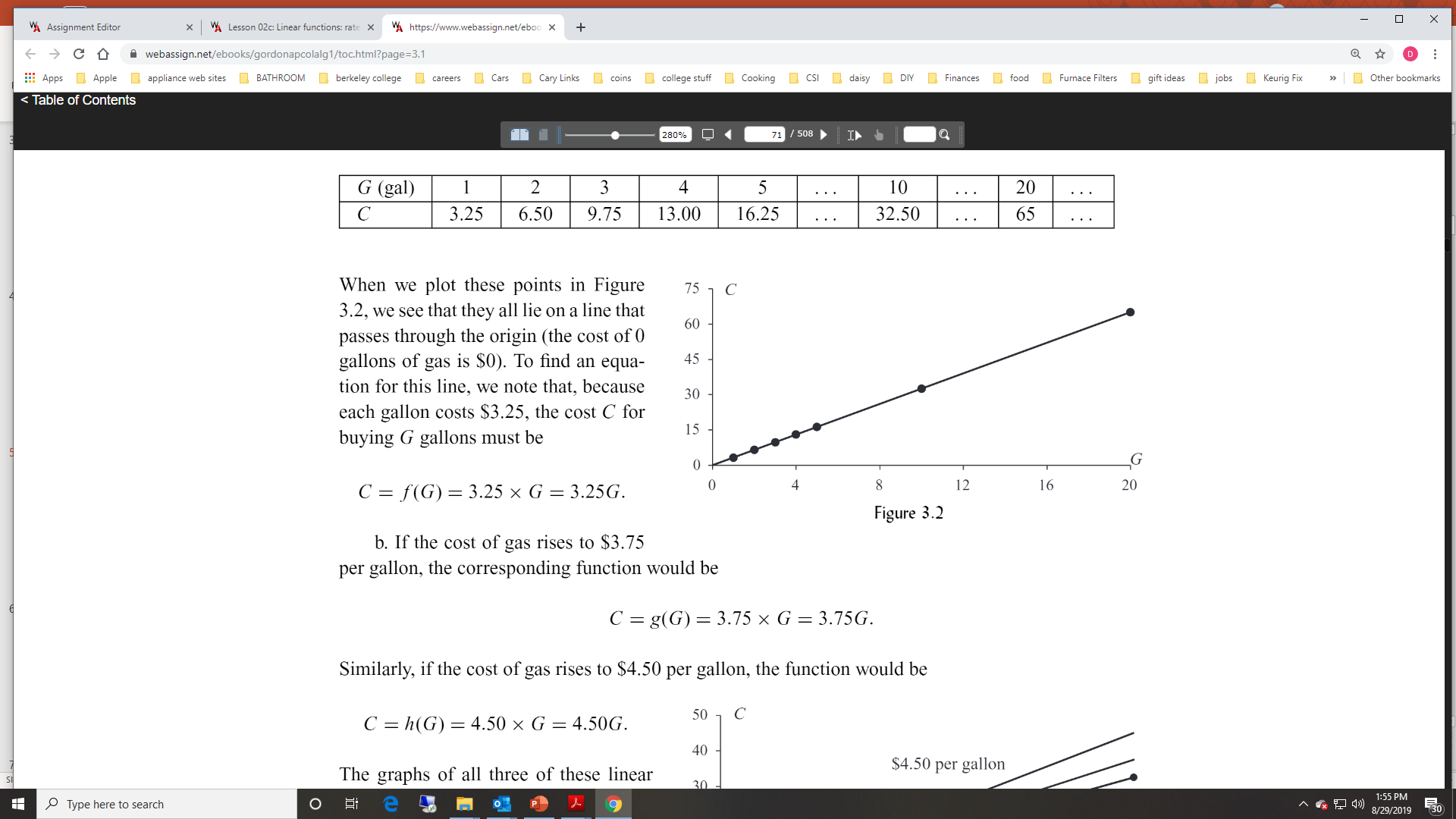 Solution – part a
Formula
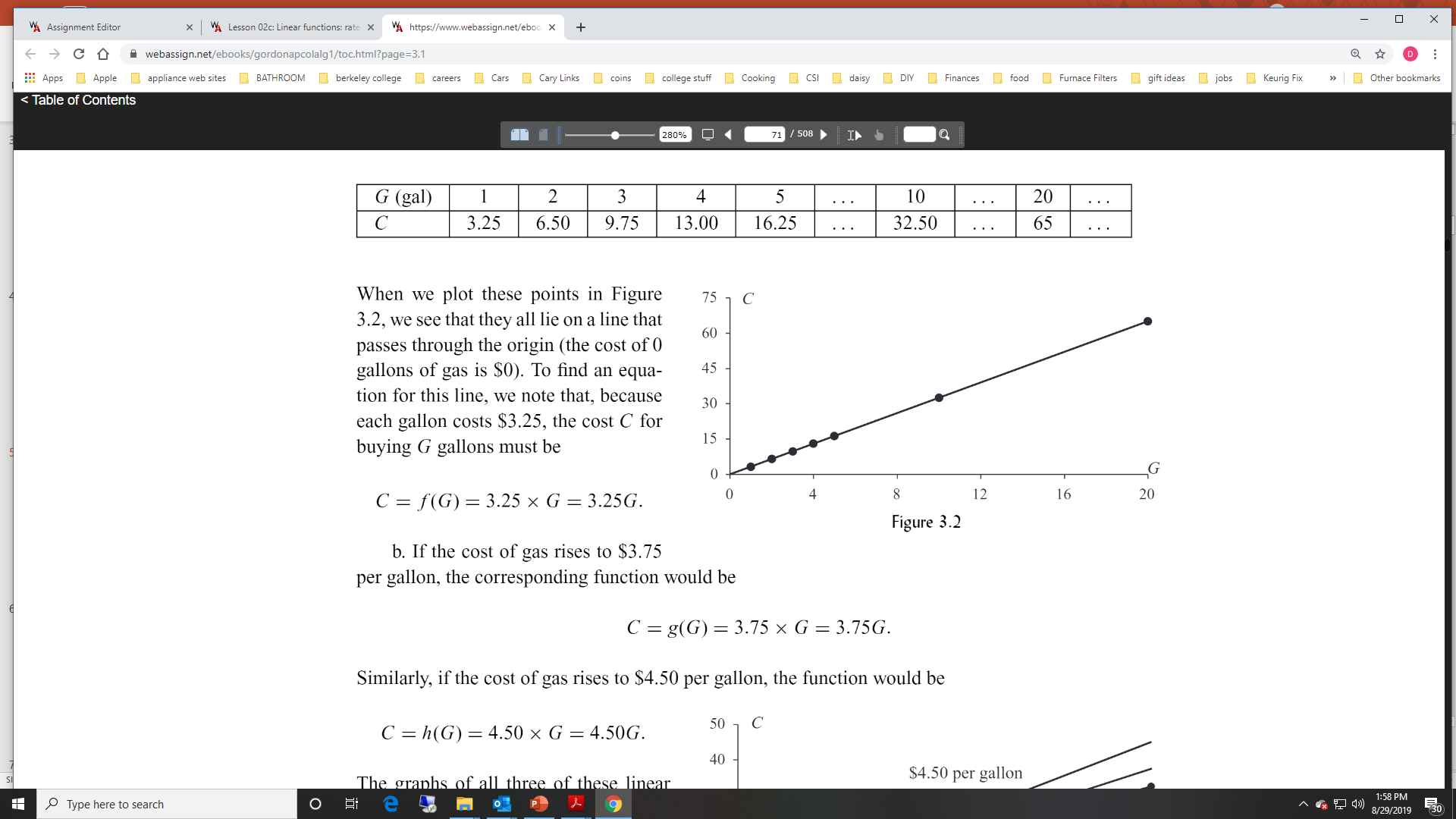 Slope of Linear Functions Passing through the Origin
Graph of the line y = mx for positive values of m (see figure 3.4)
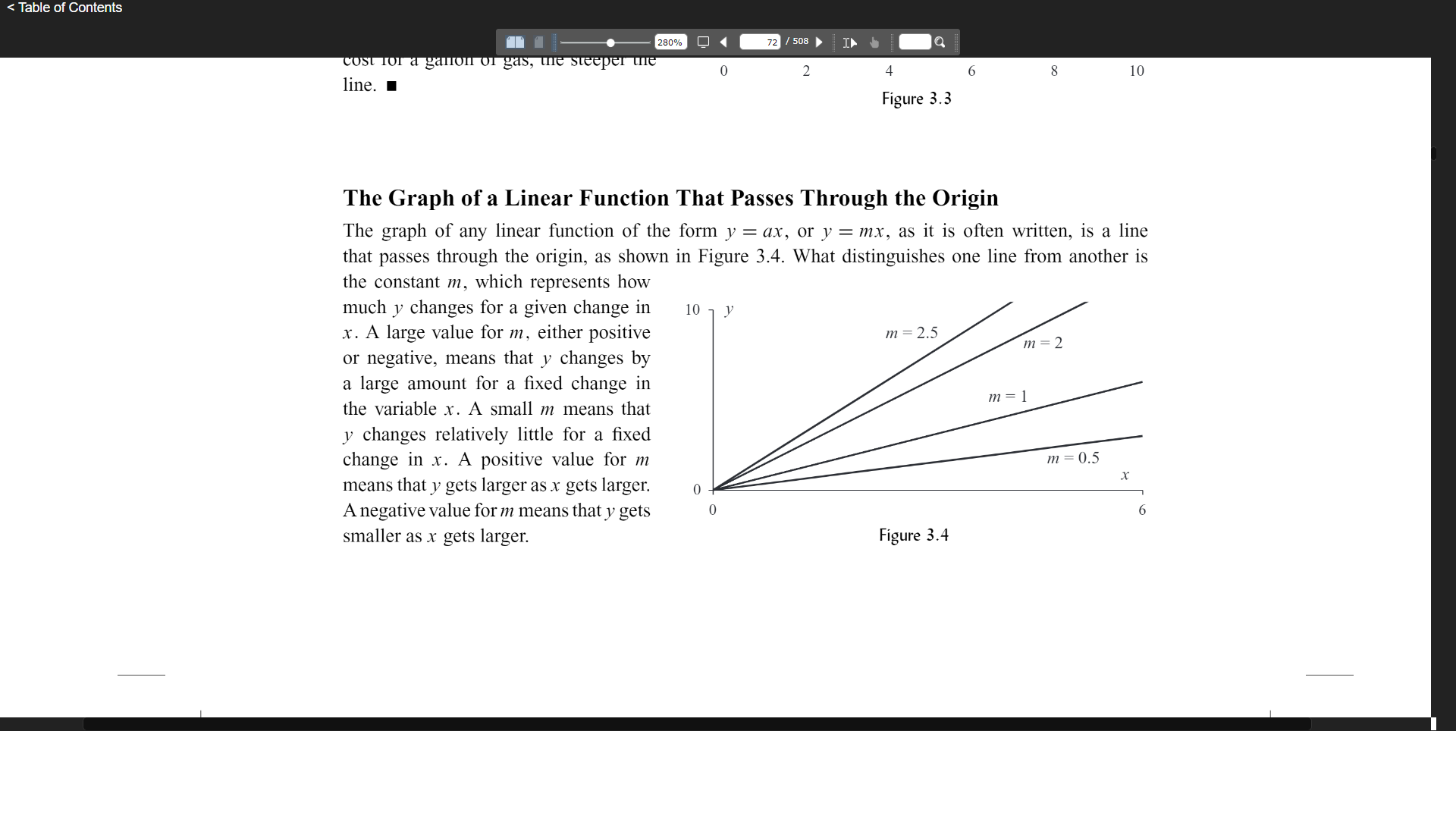 As m gets larger, what happens to the line?
What if m = 0, what would the line look like?
Definition of Slope
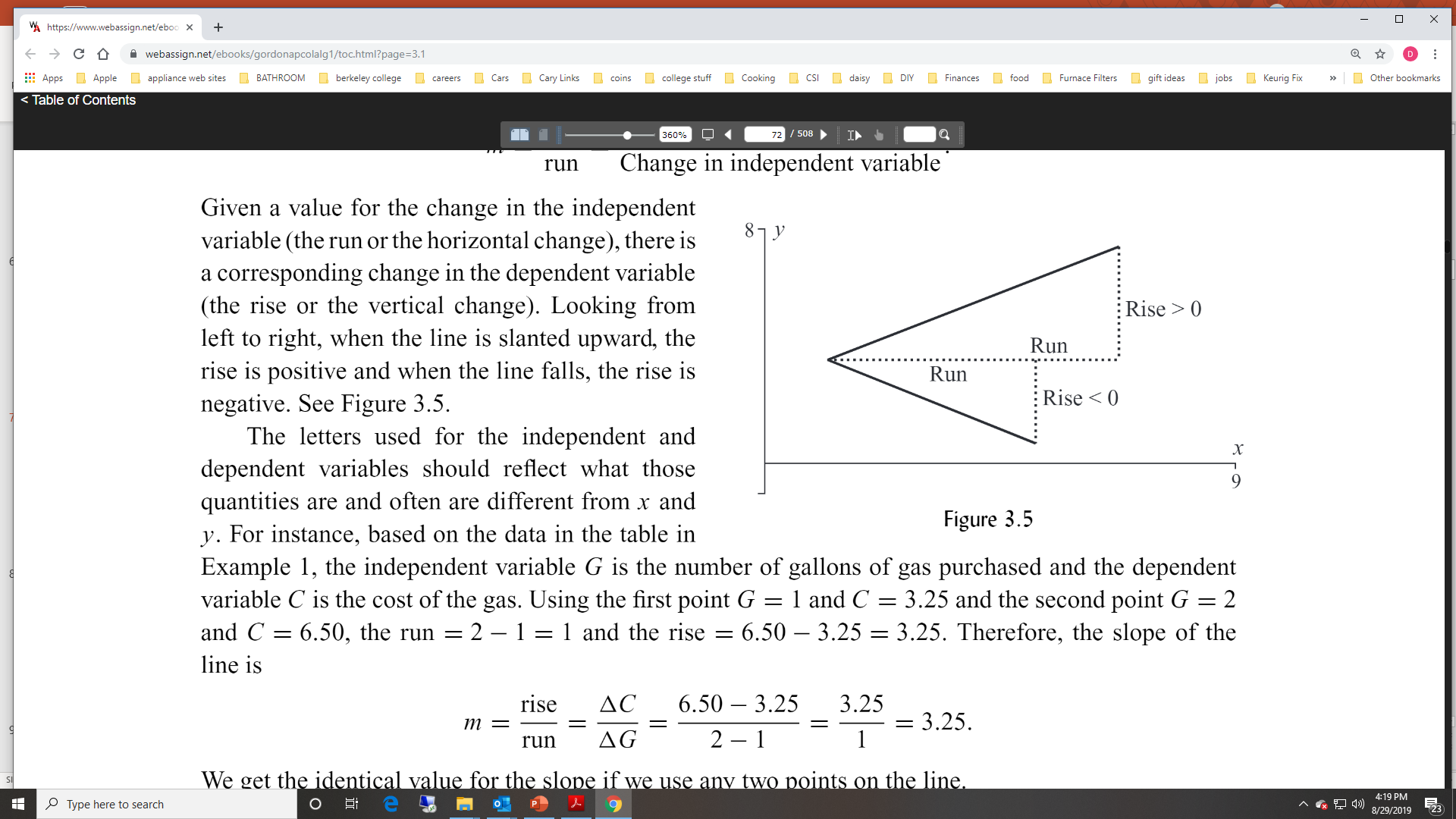 Slope Calculation
Here are the data from example 1
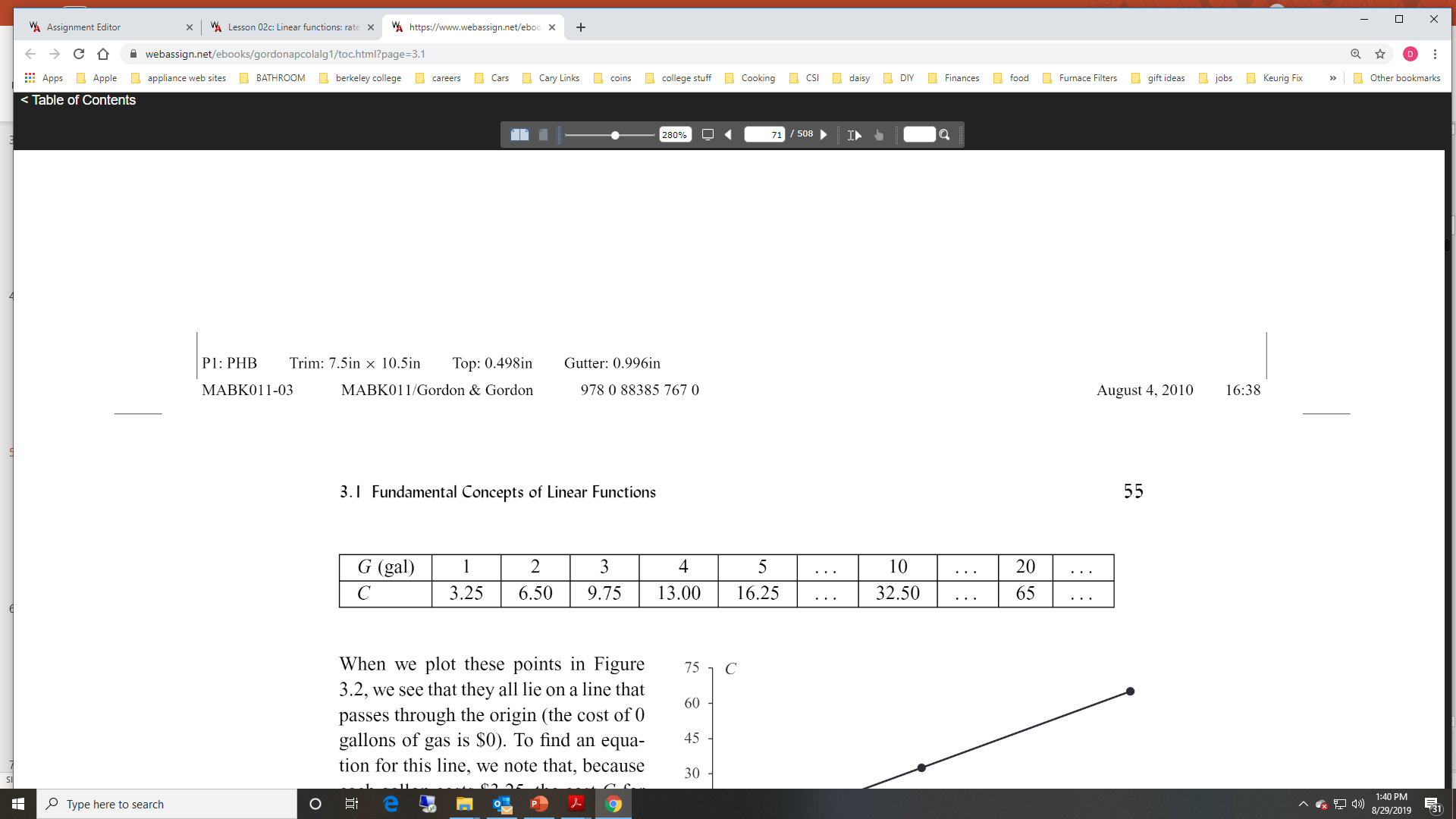 Slope Interpretation
Lines That Don’t Pass through the Origin
Consider a line y = mx + b  where m is the slope and b is a constant
Now let’s graph: (see figure 3.6)
 y = f(x) = 2x – 1
Y = g(x) = 2x + 1
Y = h(x) = 2x + 2

The three lines are parallel
This occurs because the slope = 2 for each of the 3 lines.
Each line crosses the vertical axis at its value of b
We call b the vertical intercept.
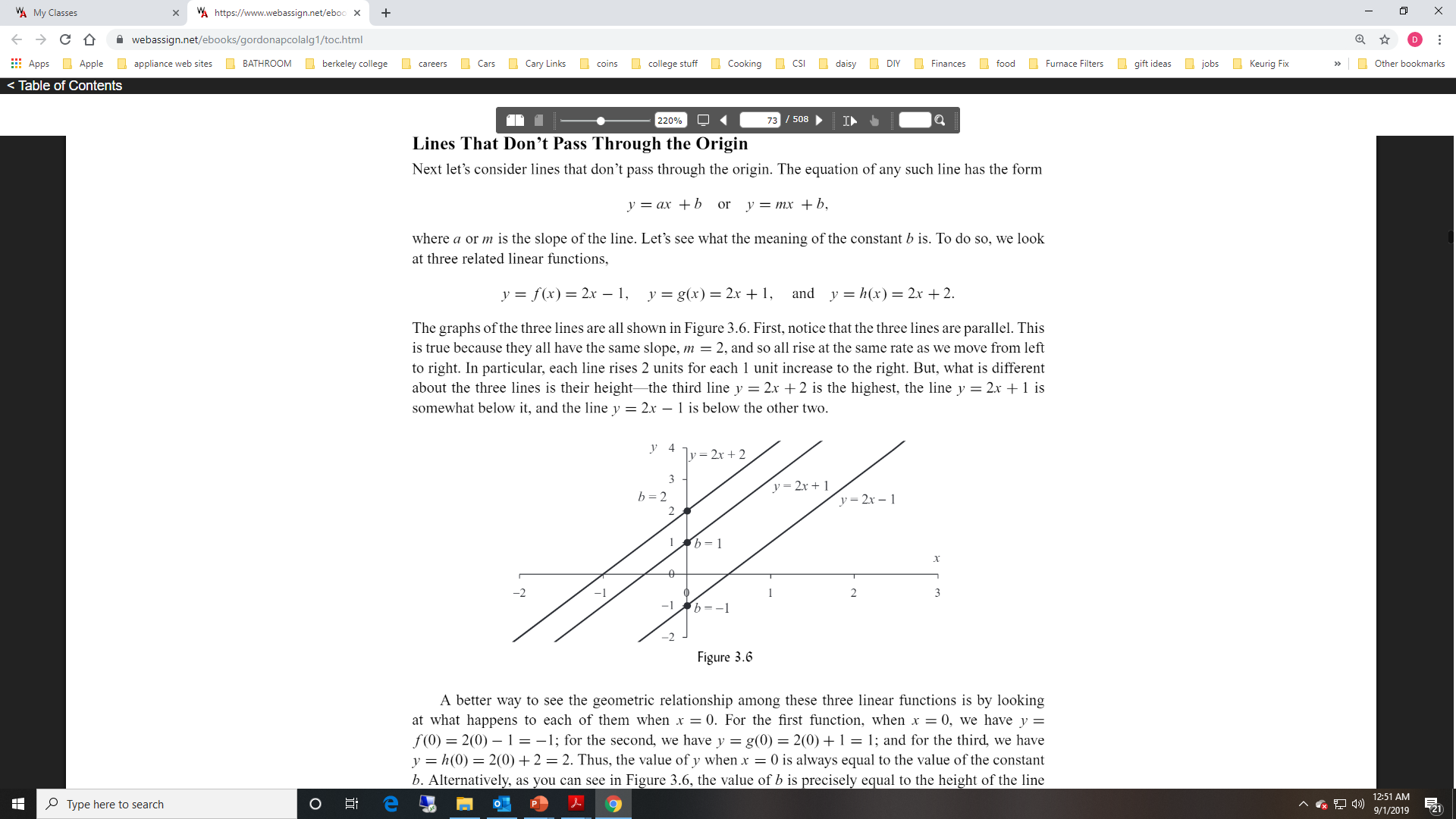 Example
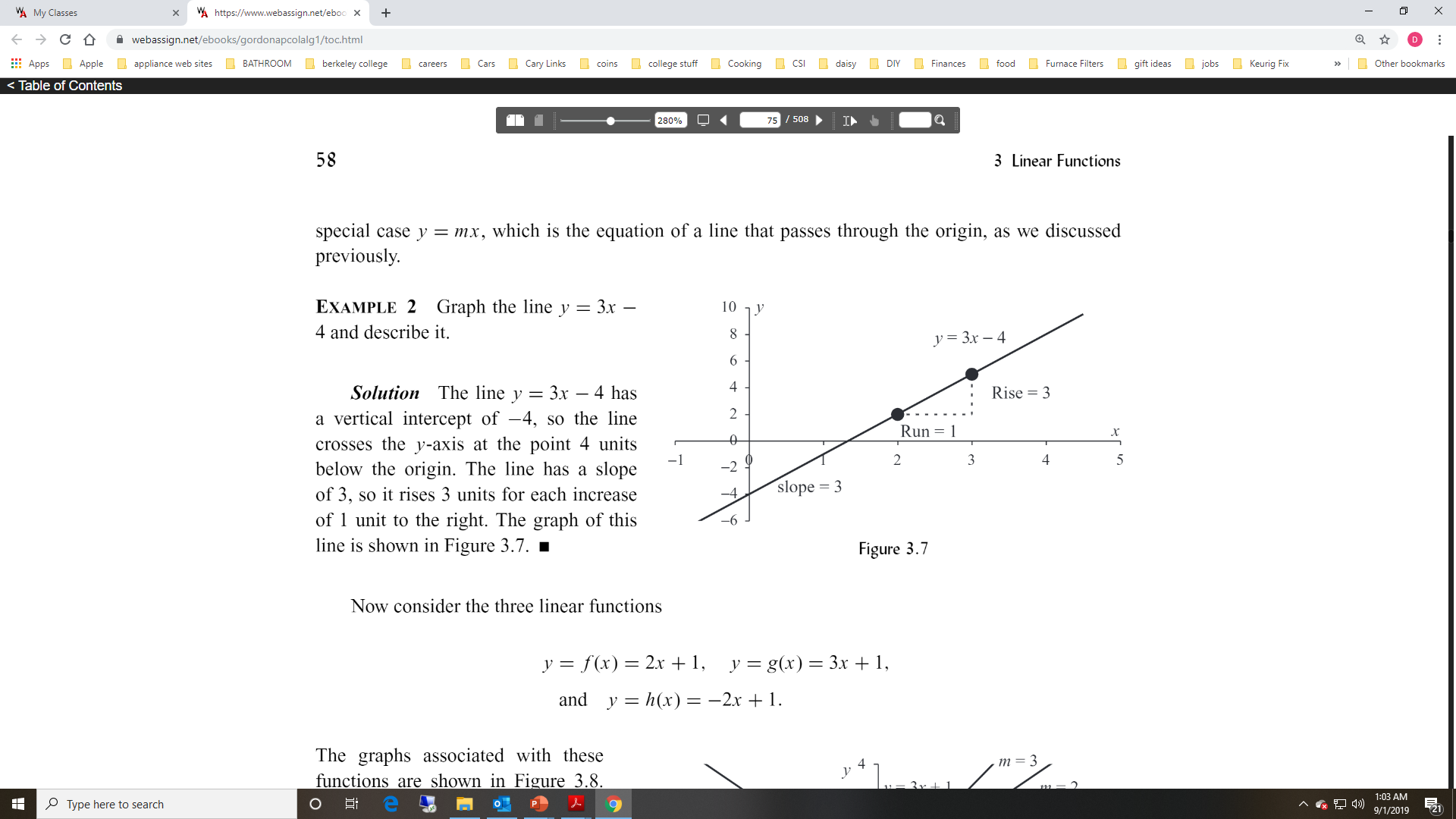 Slope Summary
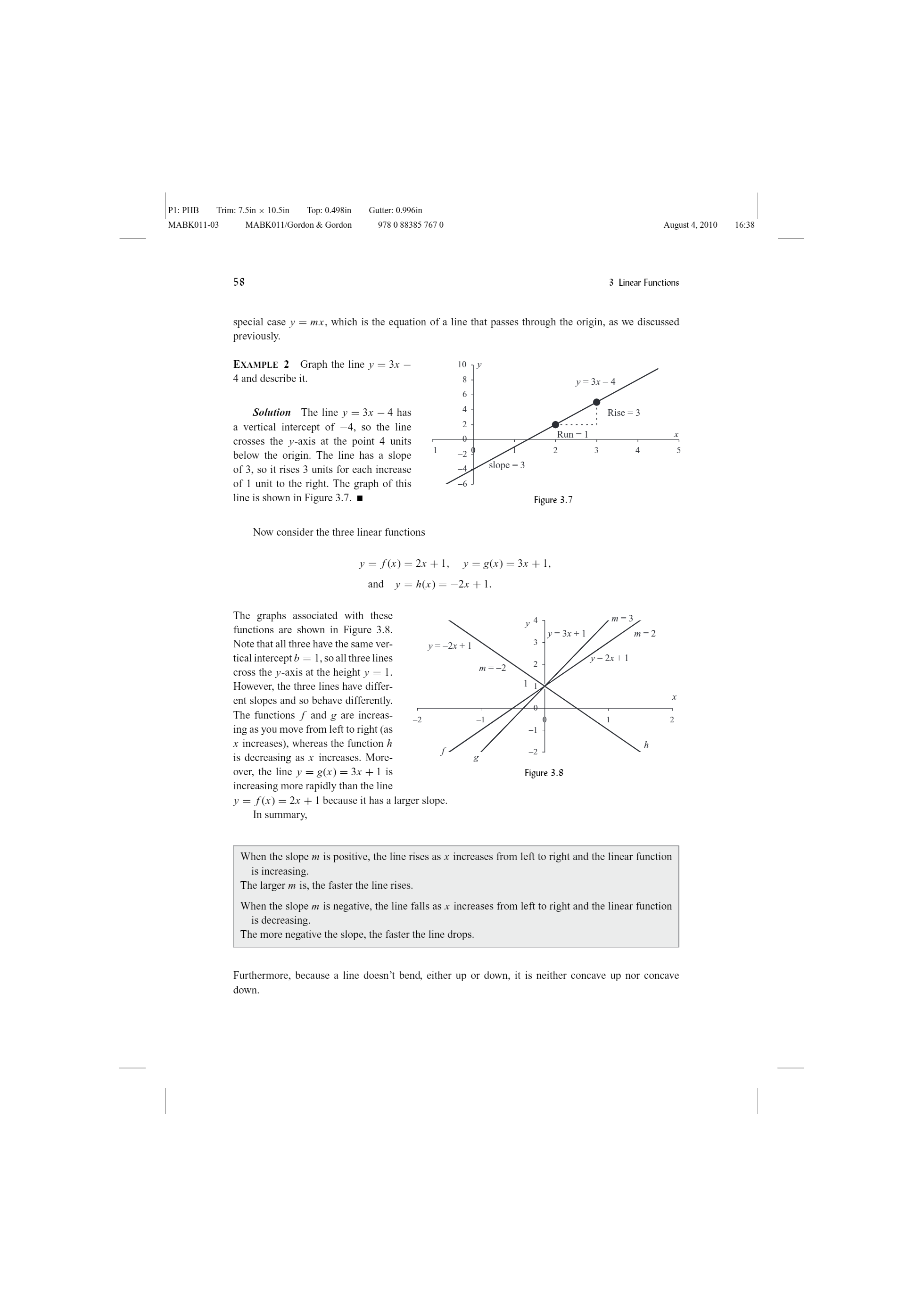 www.desmos.com
Example 2
Example
An electronics distributor charges stores the following costs, C, in dollars for MP3 players depending on the number n of units ordered by a store.
Find the formula for the linear function that models the cost.
What is the practical meaning of the slope and the vertical intercept in this problem?
Suppose the distributor charged a customer $570. How many units did the store order?
Example 2 Solution
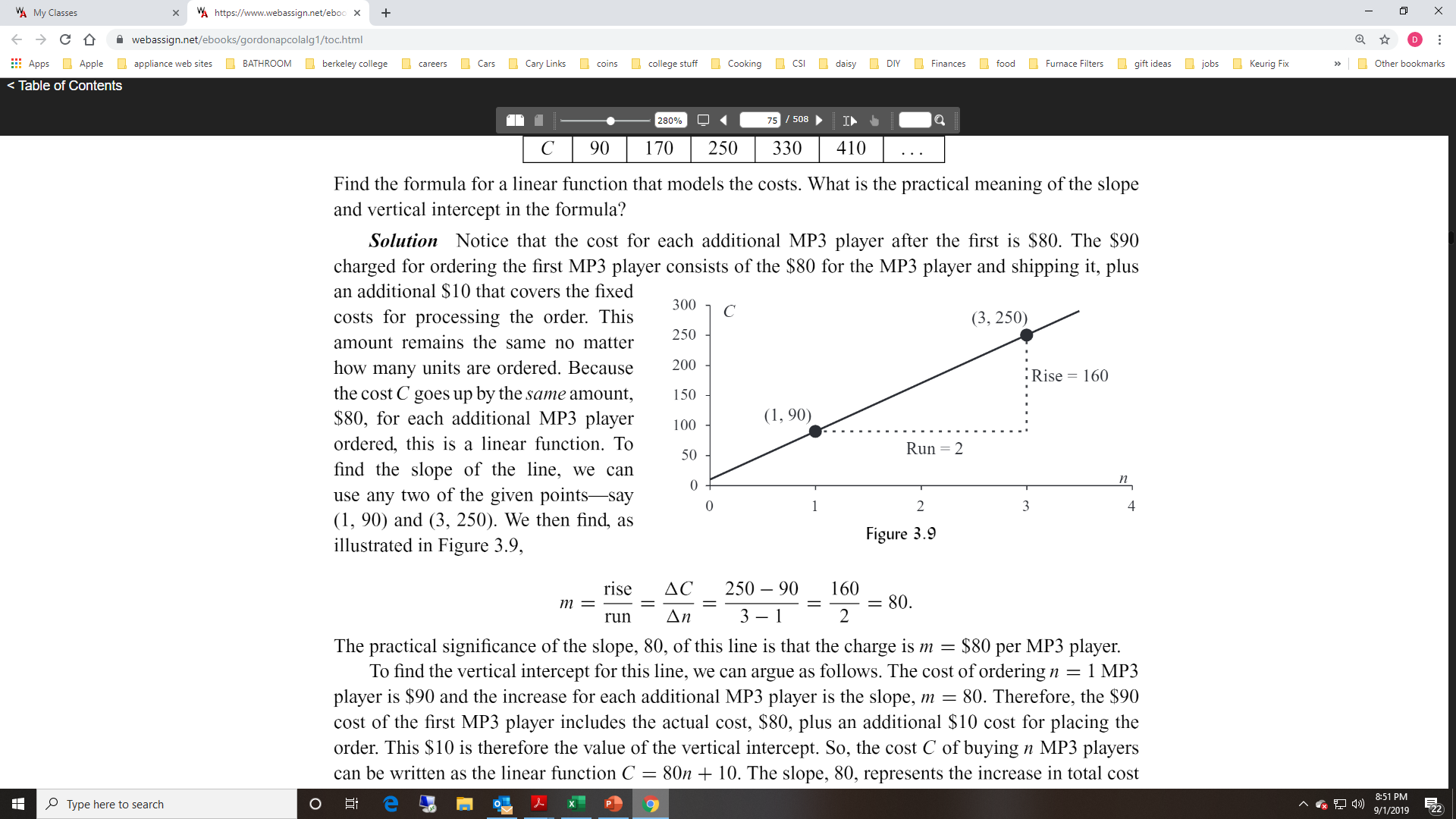 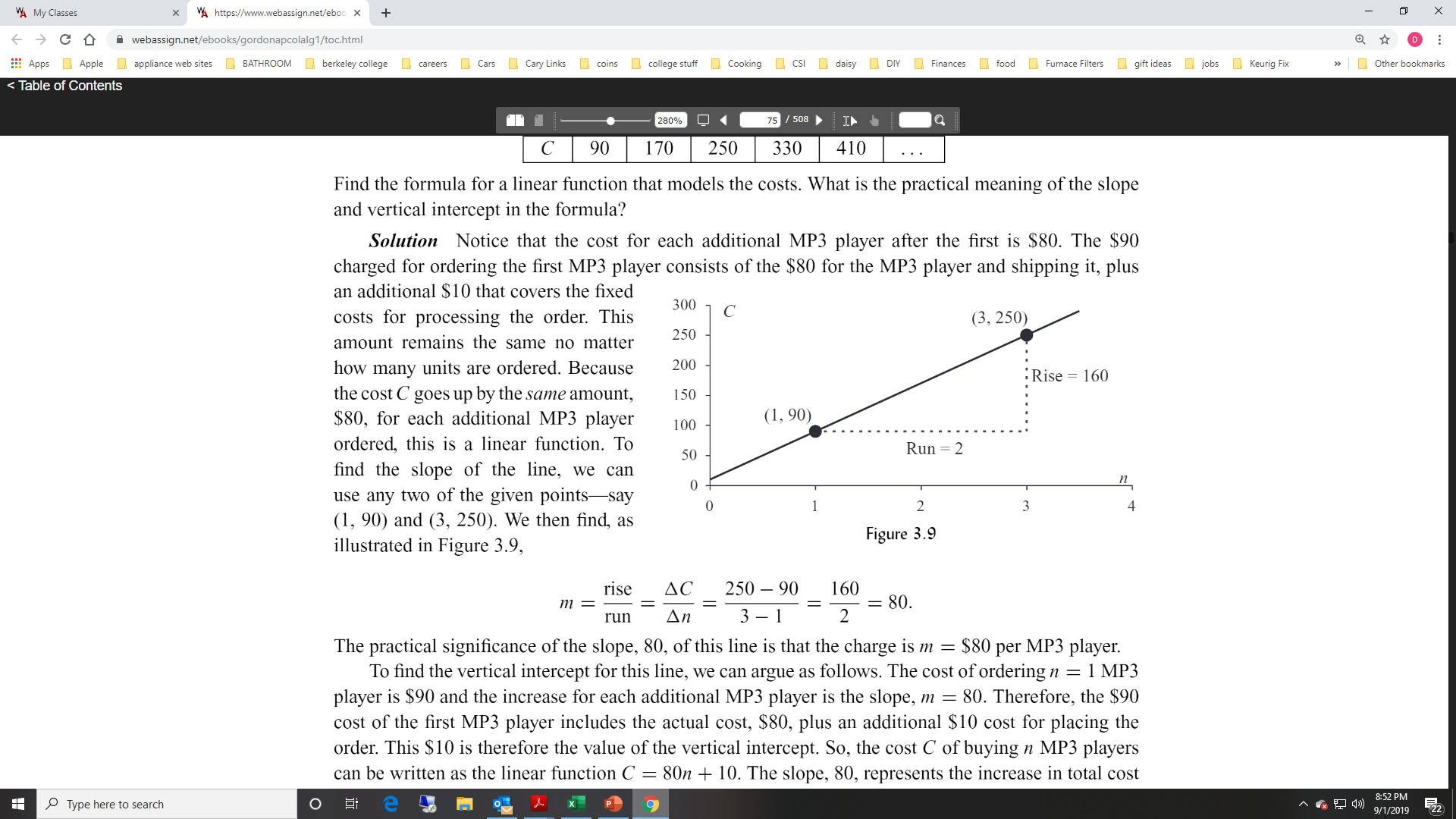 So the equation is C = 80n + 10 (Slope – Intercept Form)
The slope 80 represents the increase in the total cost for each additional unit ordered.  
The vertical intercept, 10, is the fixed cost for any size order.
Choose  the point (1, 90)
Example 3
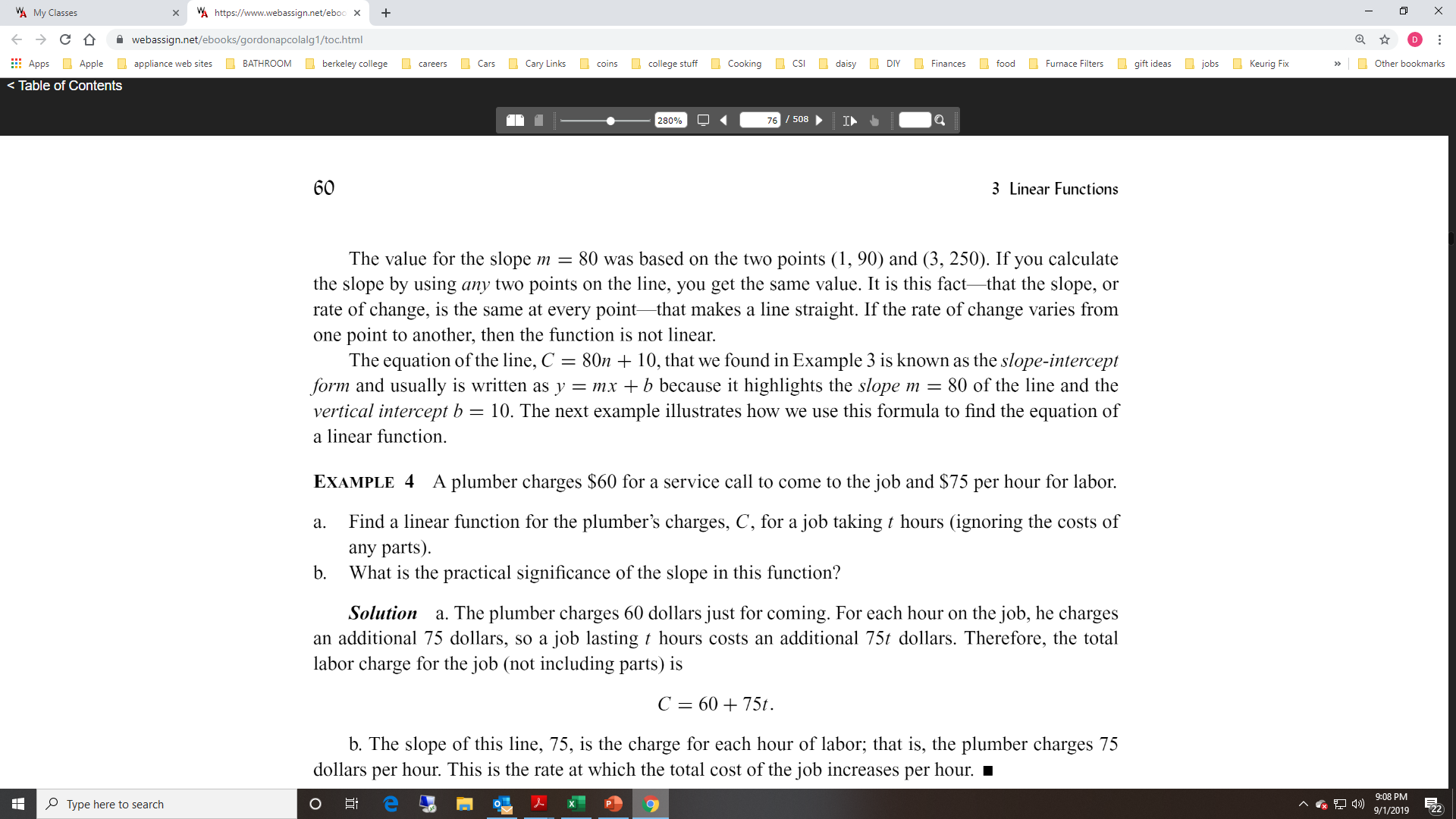 Using the slope – intercept form, find a linear function for the plumber’s charges, C, for a job taking t hours (ignoring the costs of any parts).
What is the practical significance of the slope?
Point-Slope Form of the Equation of a Line
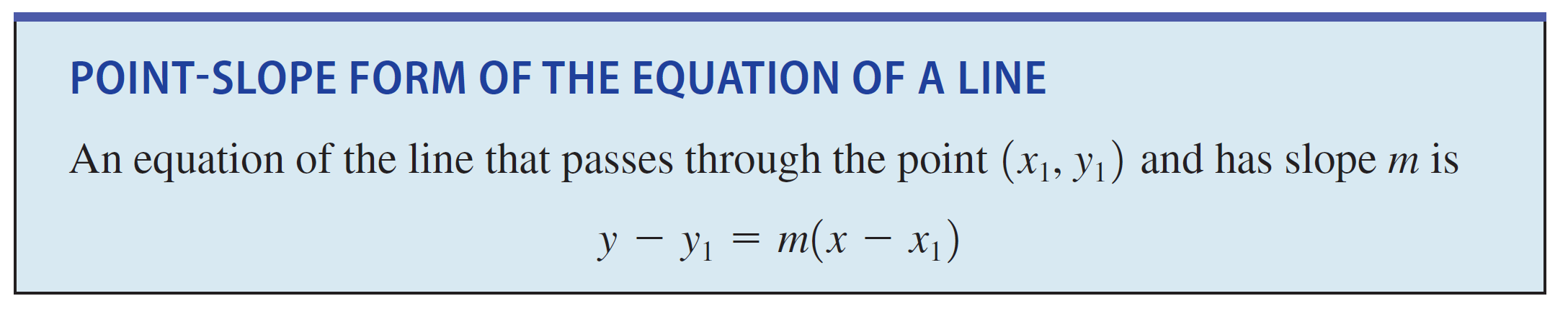 Ex.
Find the equation of the line through the point (4, 7) having a slope of 3.
Example
Find the equation of the line through the points (2, 24) and (6,4).  (notice we do not have the slope!)

Find the equation of the line through the points (6, 3) and (-2,3).
Summary
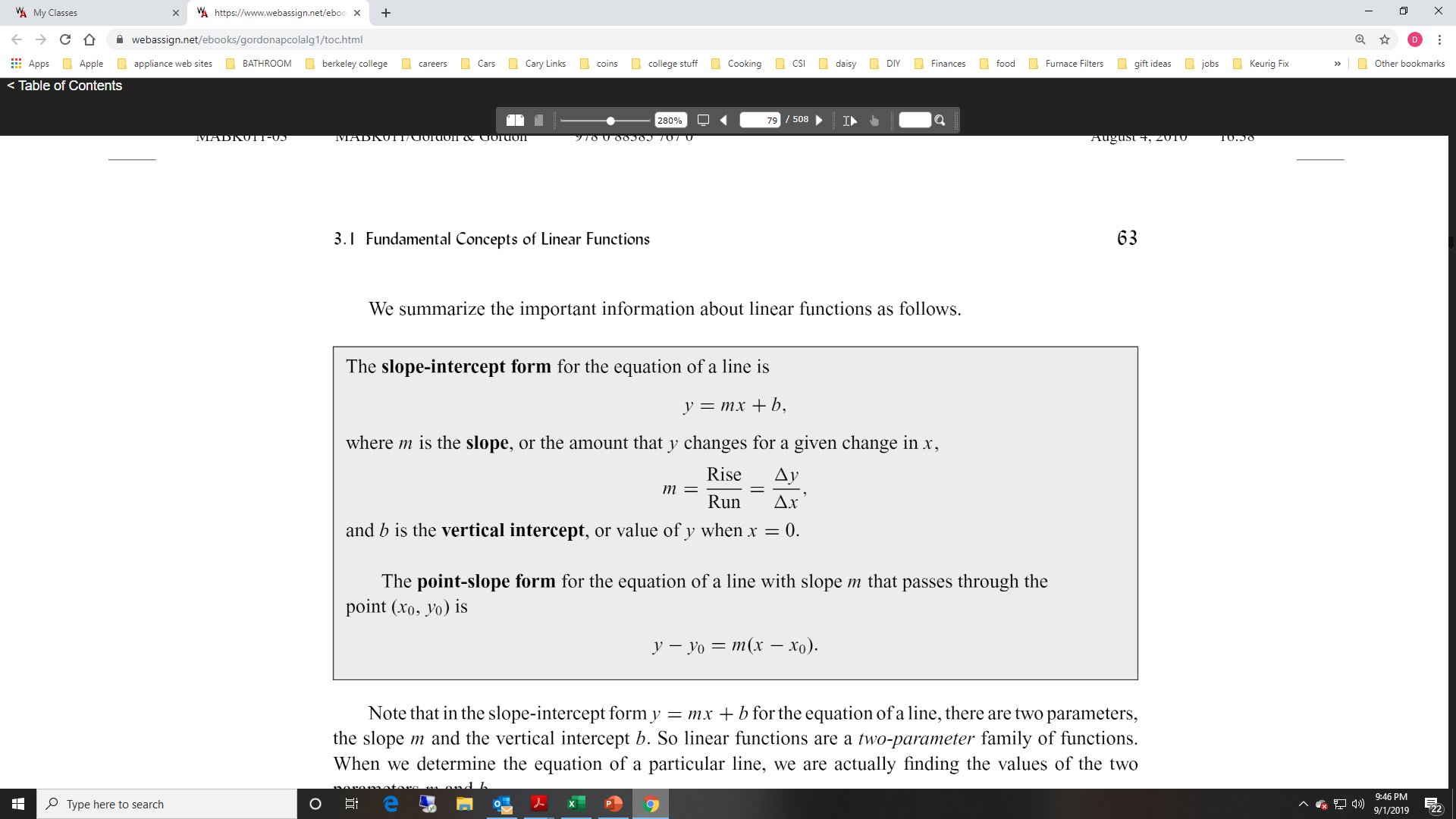